Suivi, programmation et génération des paquets d’inspection
Objectifs
Suivi, programmation et génération des paquets d’inspection
Session 5 – Programmation des inspections
Visites périodiques des ponts
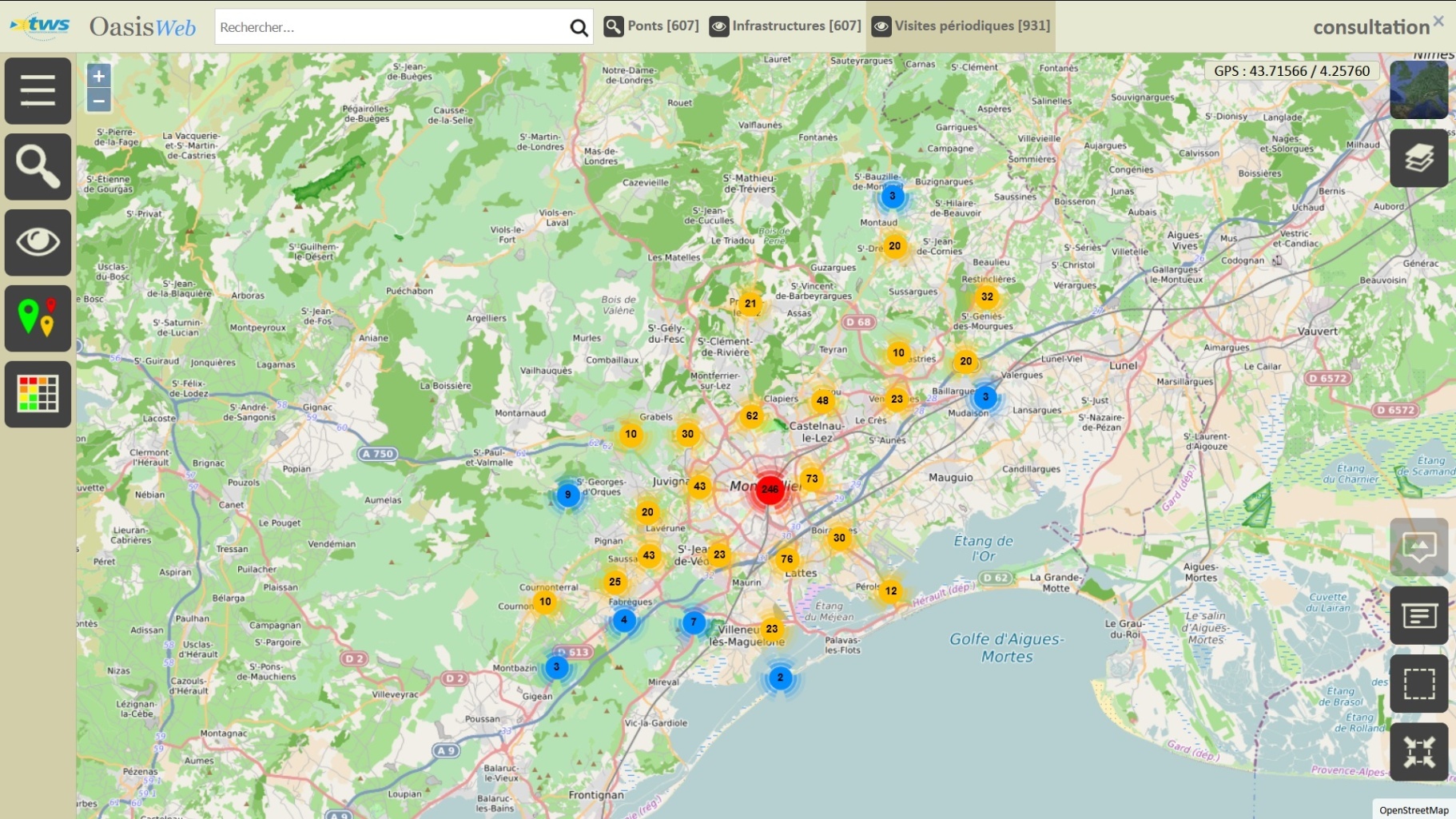 Session 5 – Suivi, programmation et génération
Les 3 types périodiques
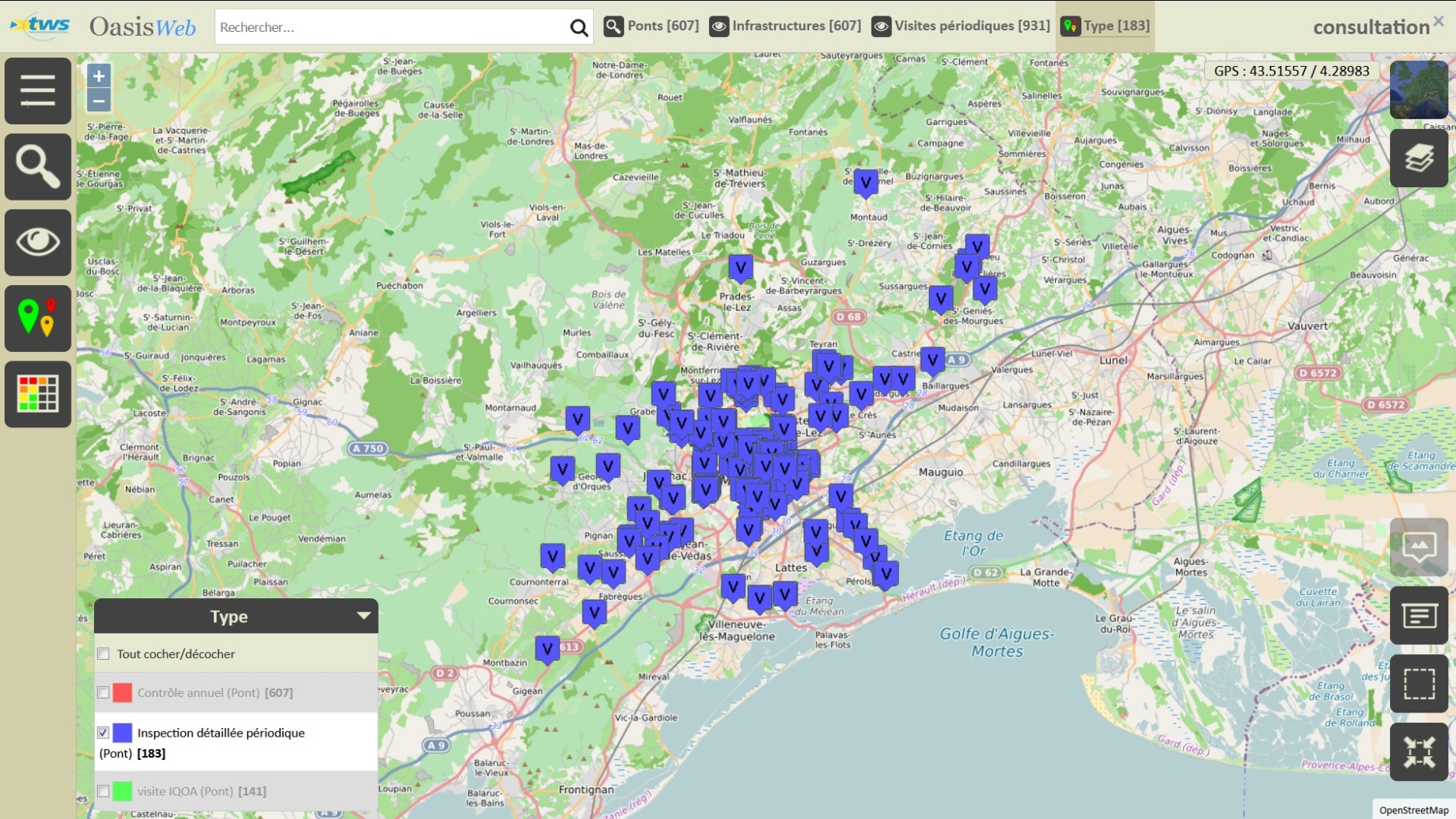 Session 5 – Suivi, programmation et génération
Périodicités des inspections
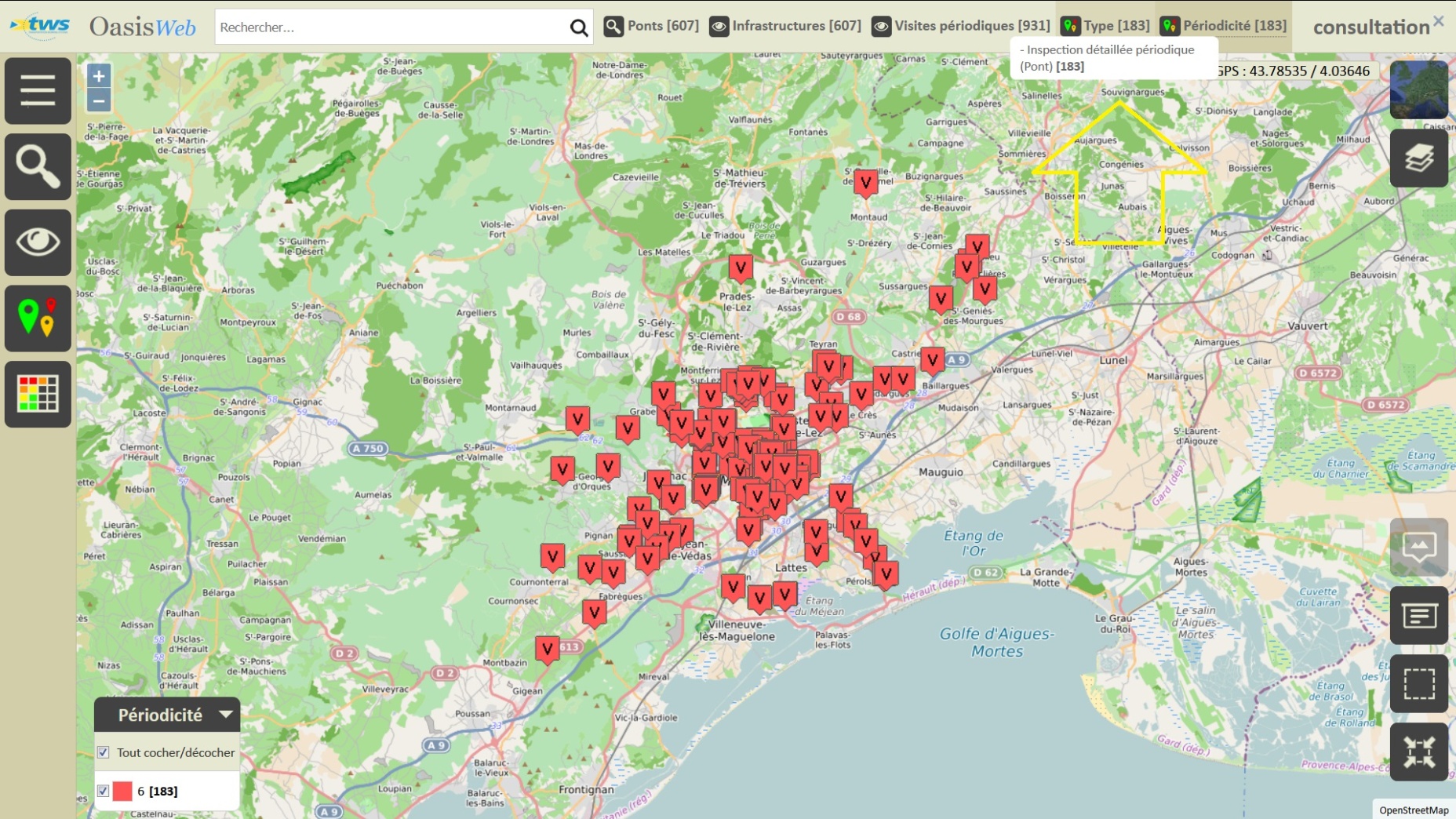 Session 5 – Suivi, programmation et génération
Les ponts avec des inspections
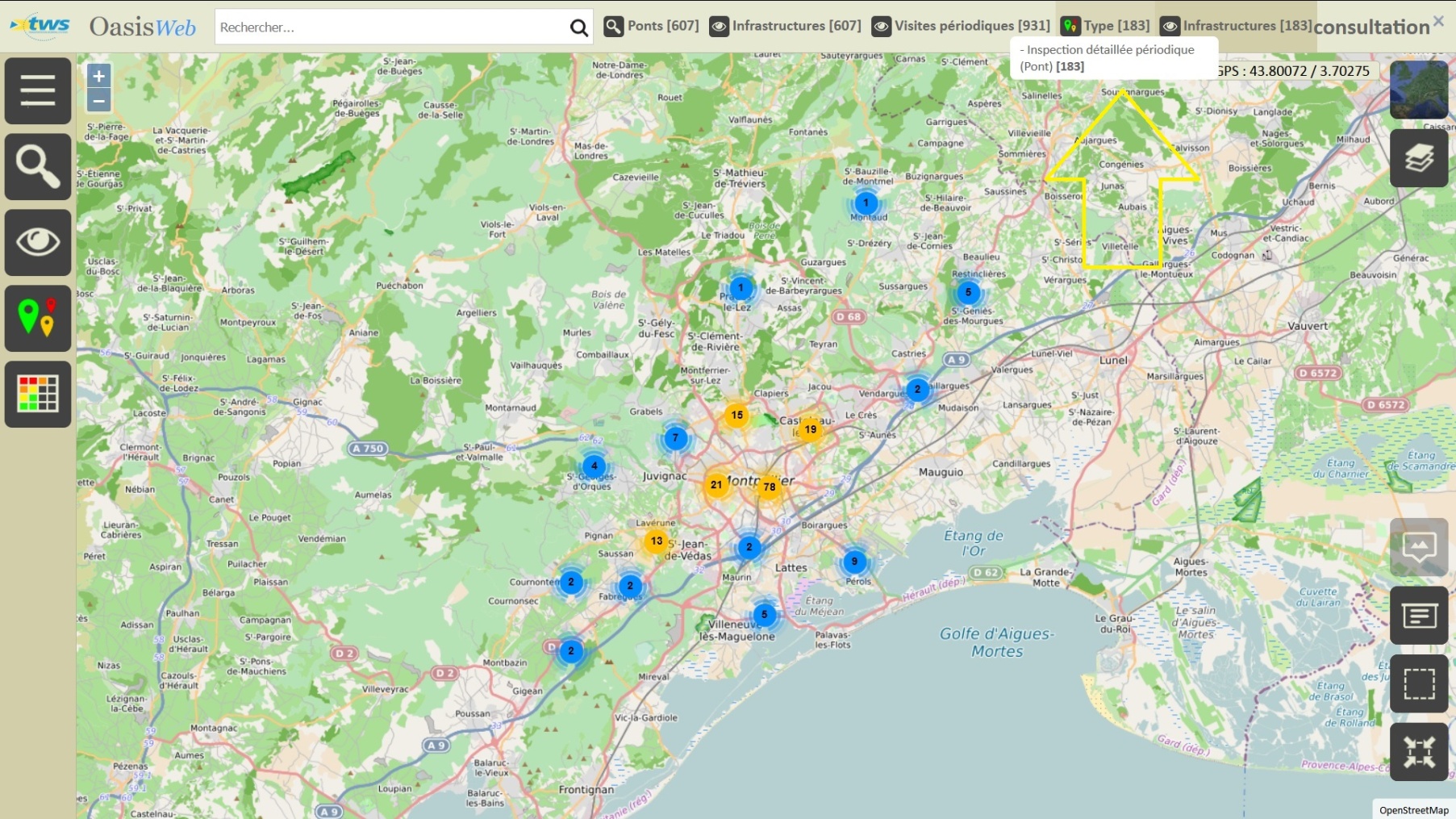 Session 5 – Suivi, programmation et génération
Le suivi des inspections
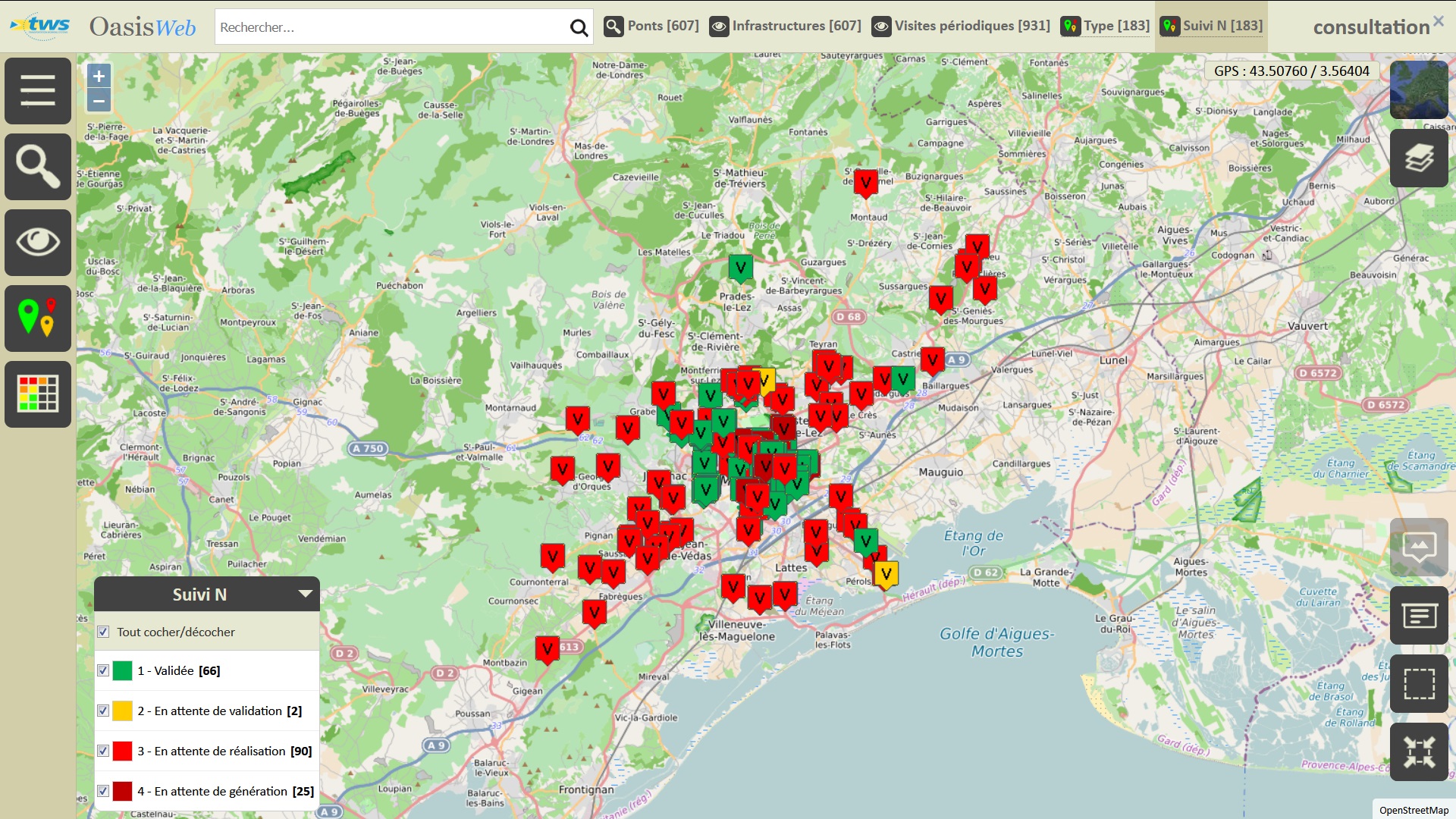 Session 5 – Suivi, programmation et génération
Les inspections validées
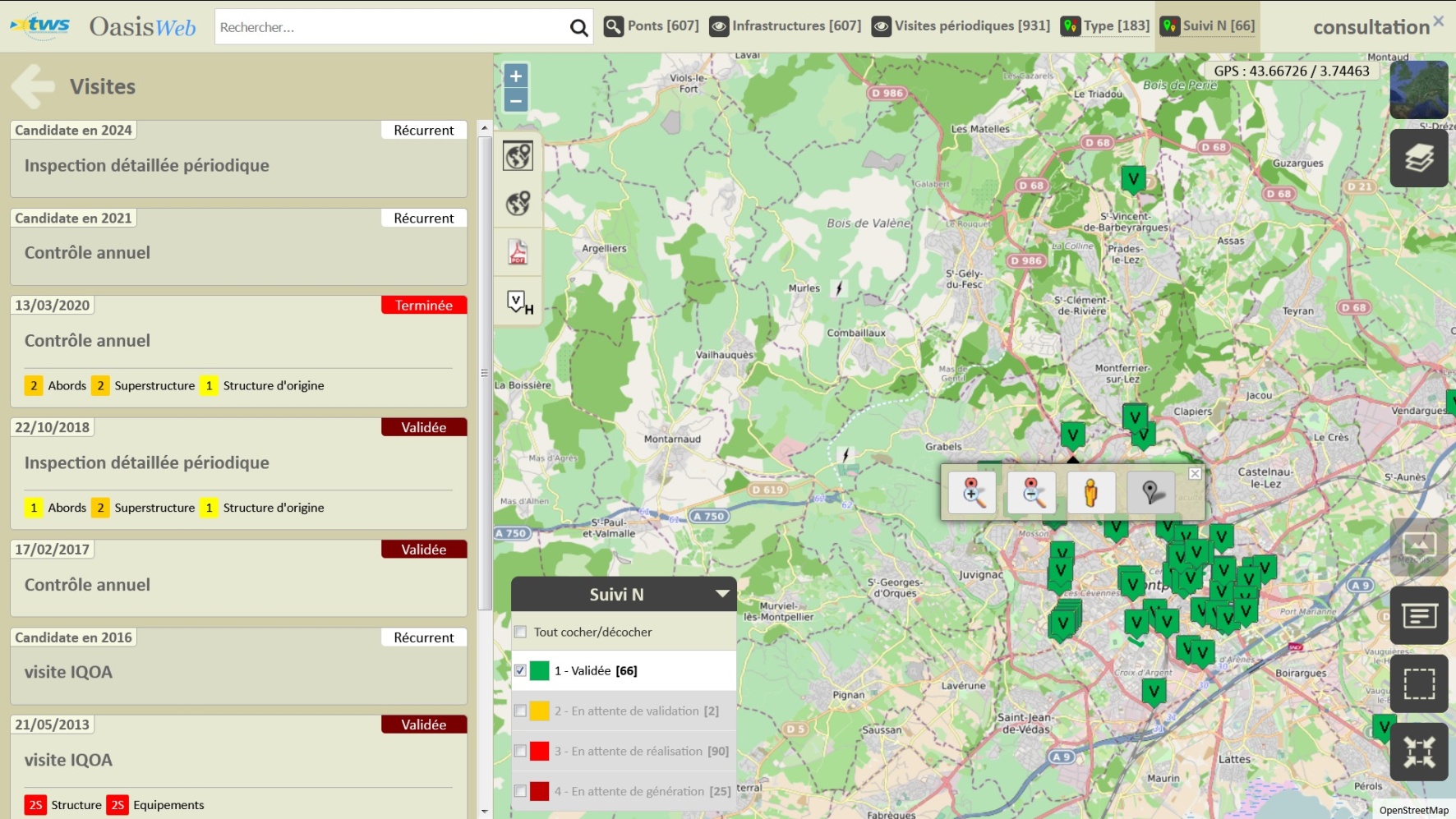 Session 5 – Suivi, programmation et génération
Les inspections terminées
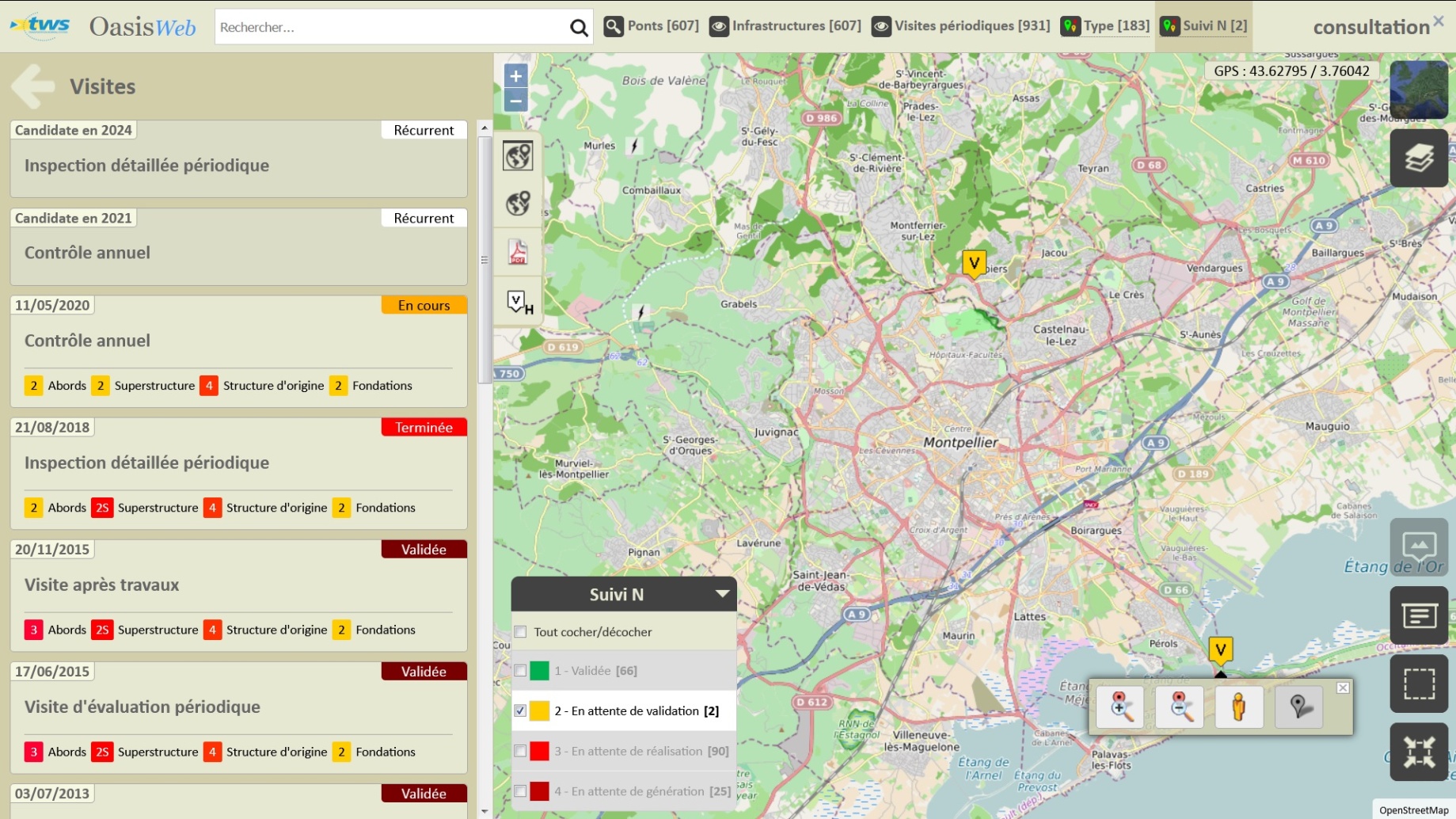 Session 5 – Suivi, programmation et génération
Les inspections en cours
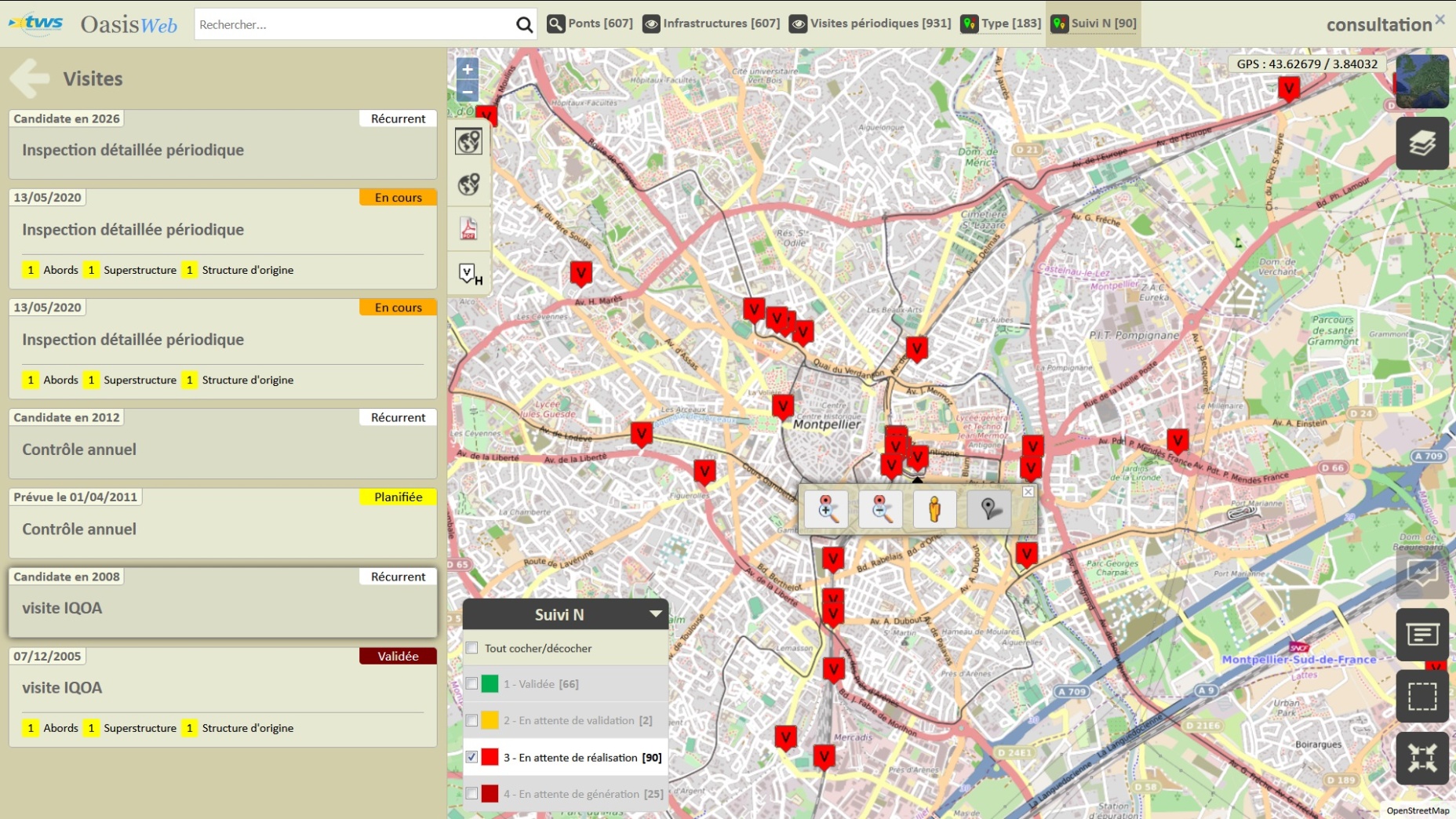 Session 5 – Suivi, programmation et génération
Les inspections à faire
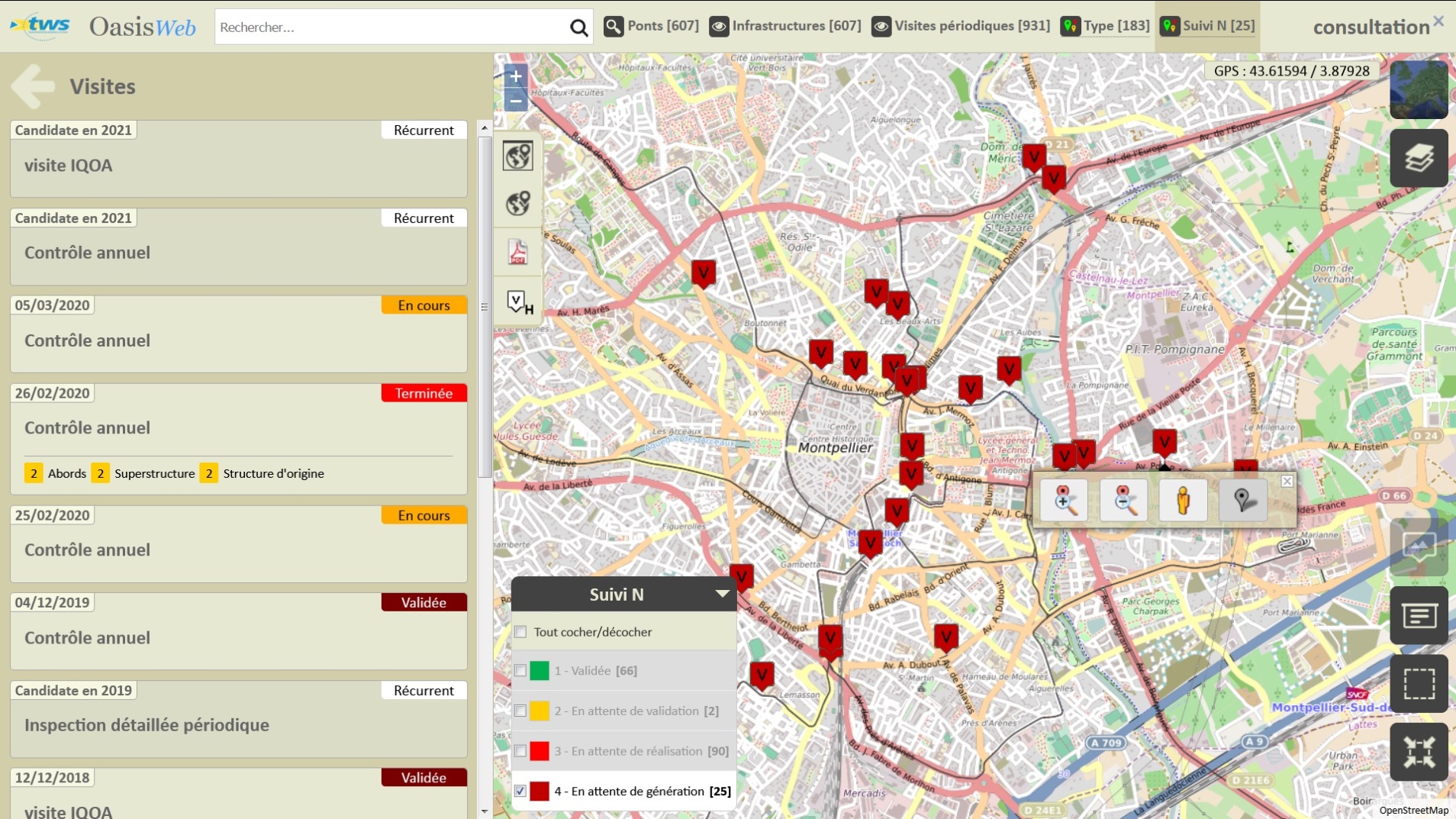 Session 5 – Suivi, programmation et génération
Les ponts associés
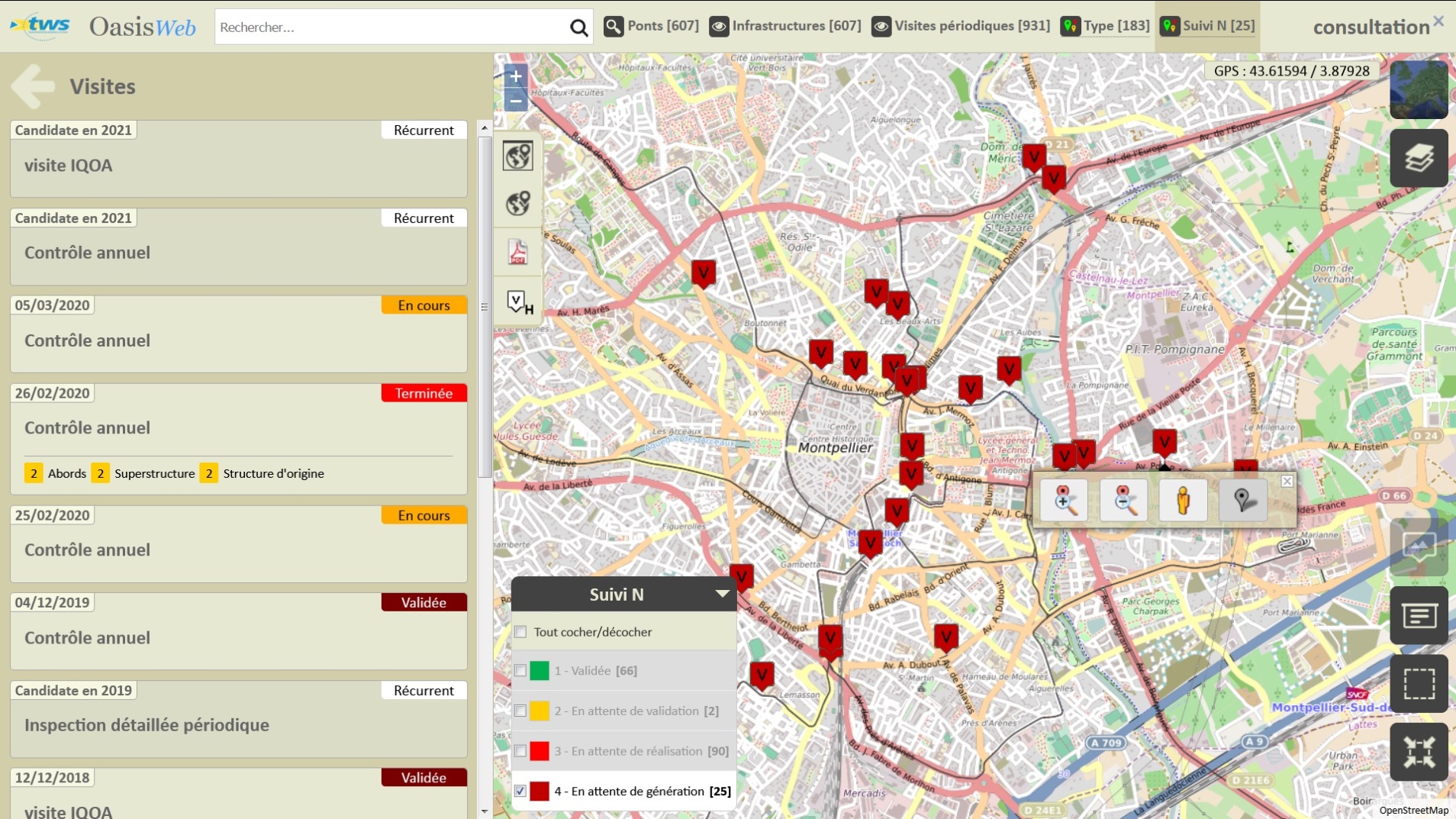 Session 5 – Suivi, programmation et génération